OPEN THE DOORS
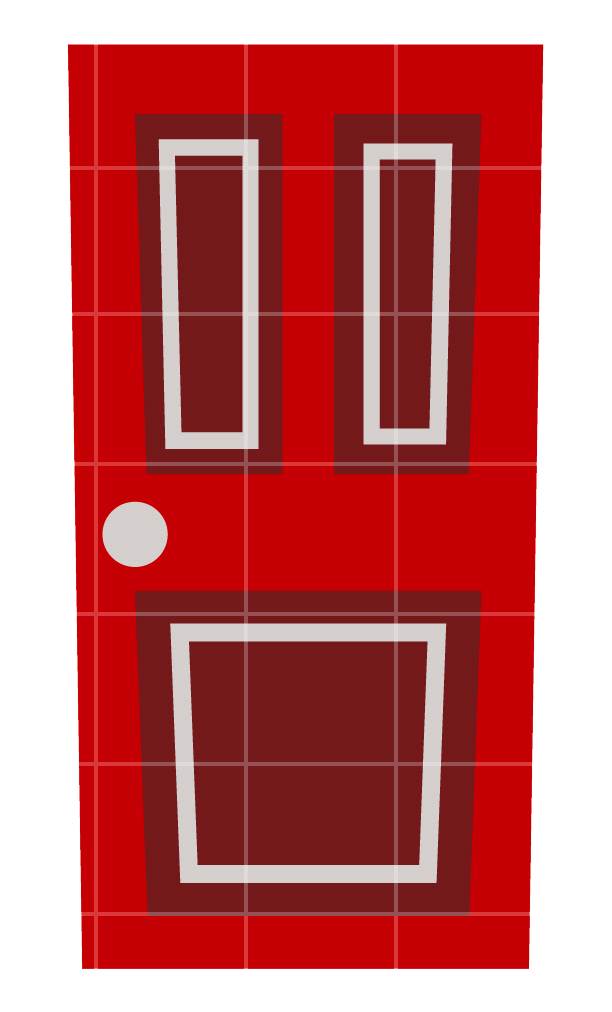 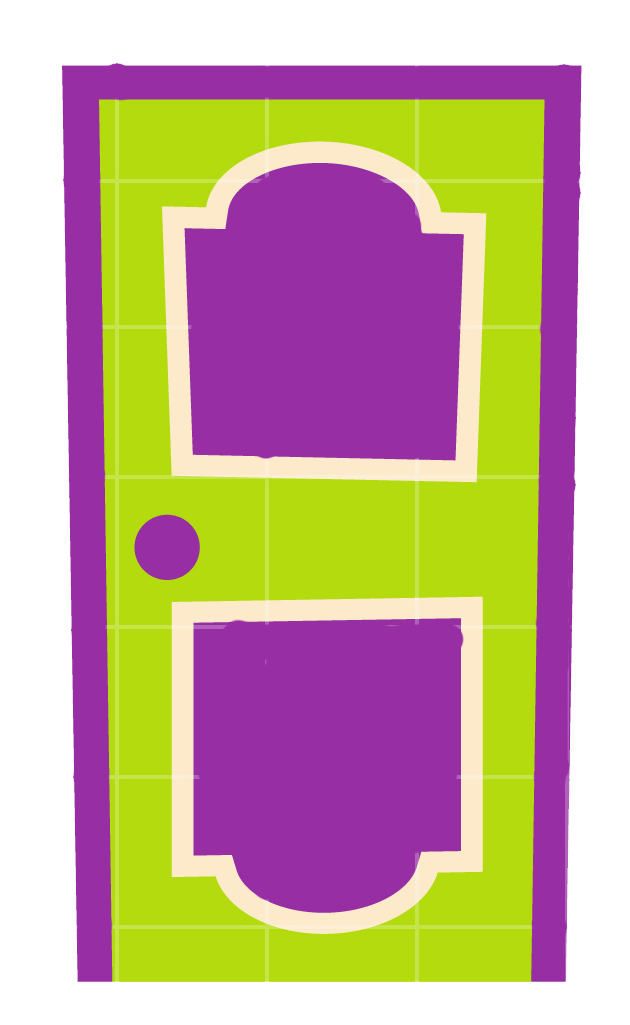 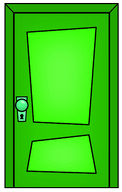 1
5
3
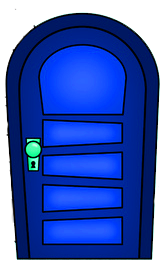 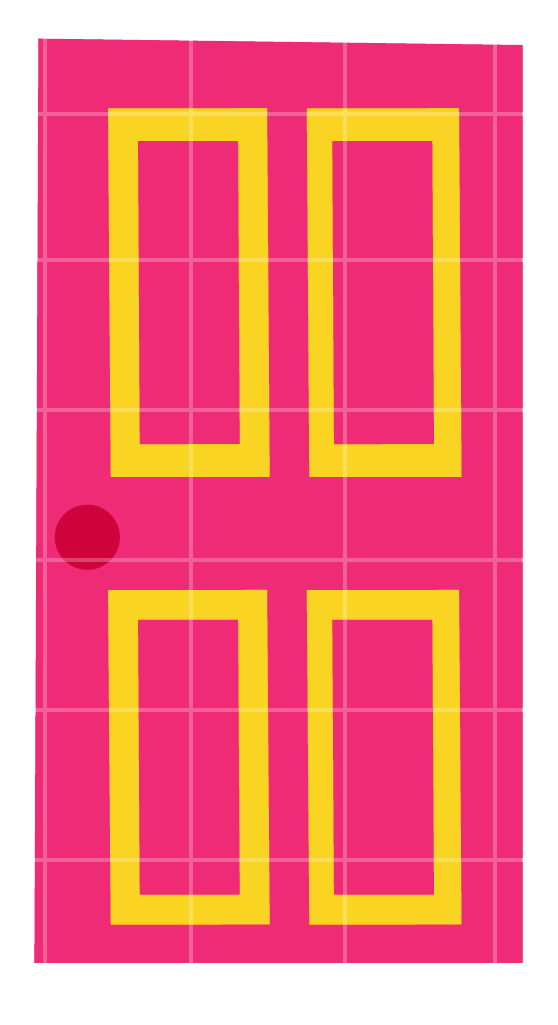 4
2
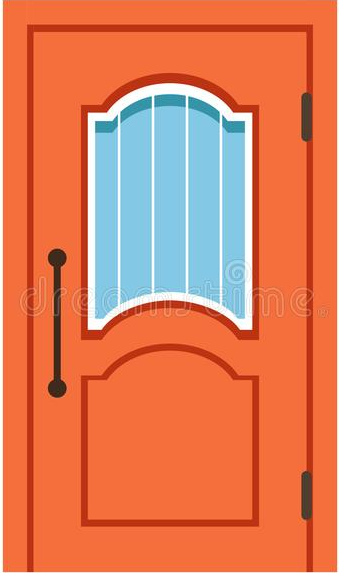 6
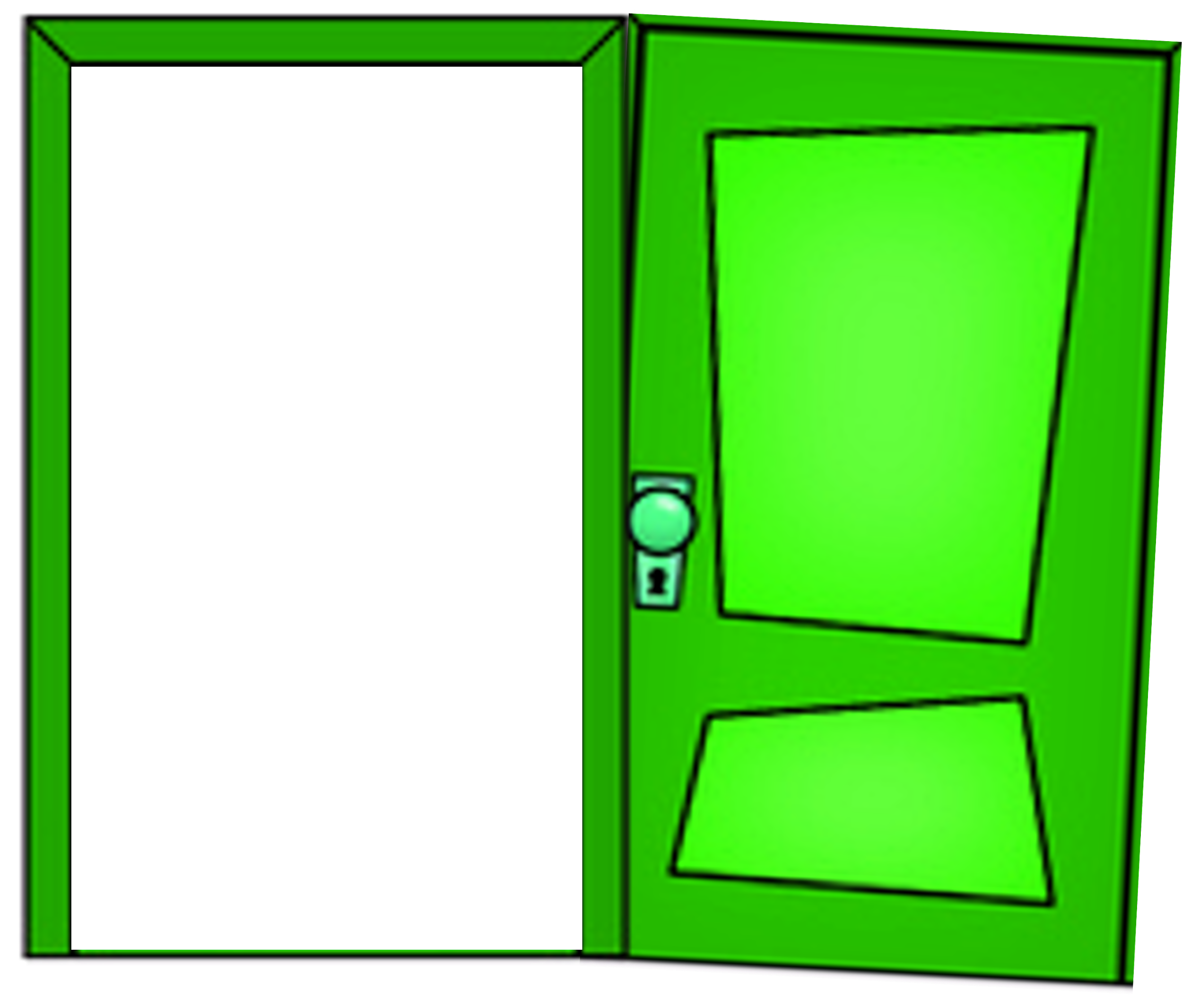 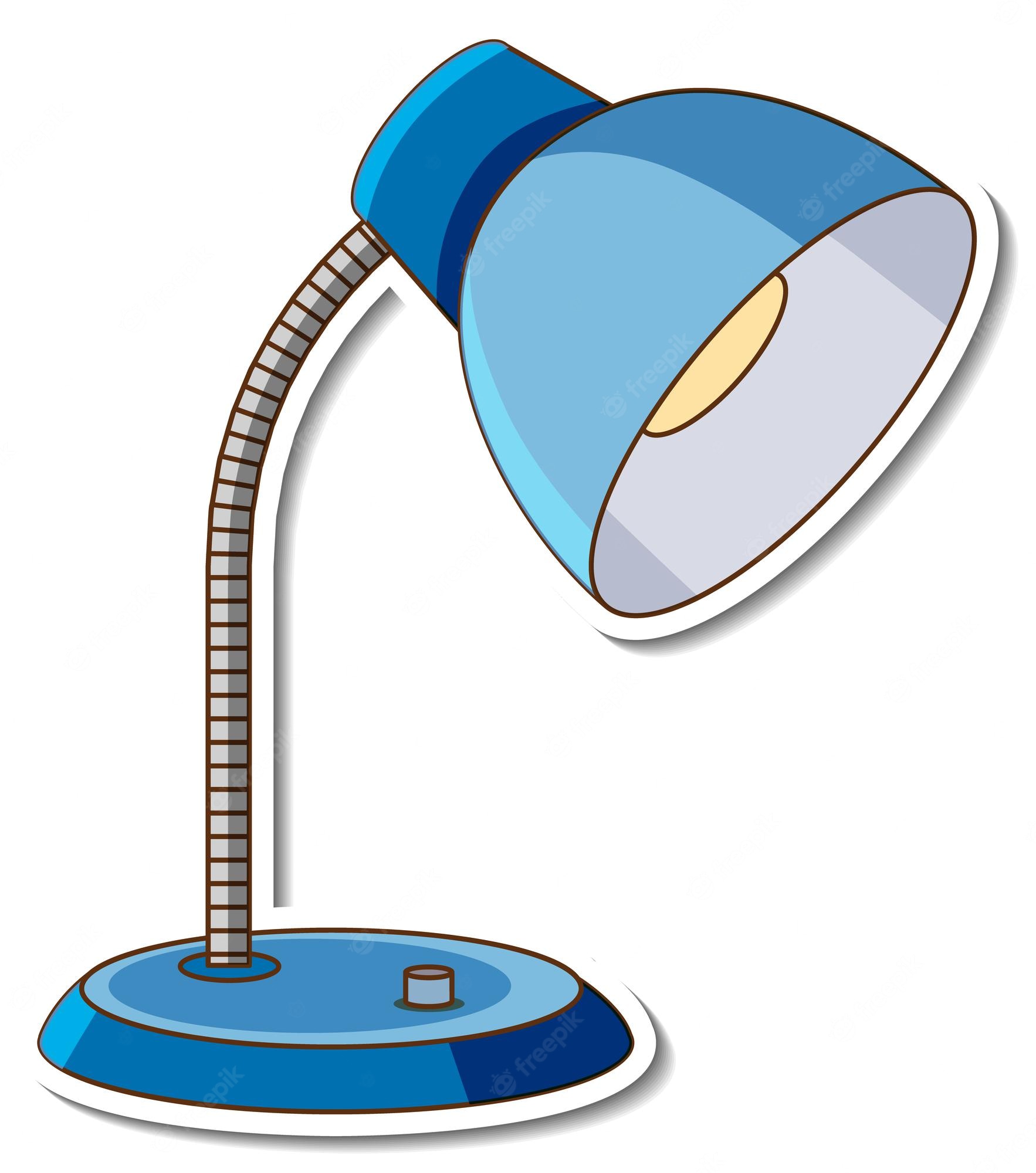 There’s ____ in the room.
Answer
a lamp
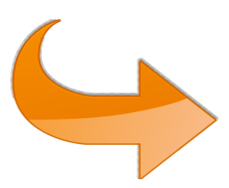 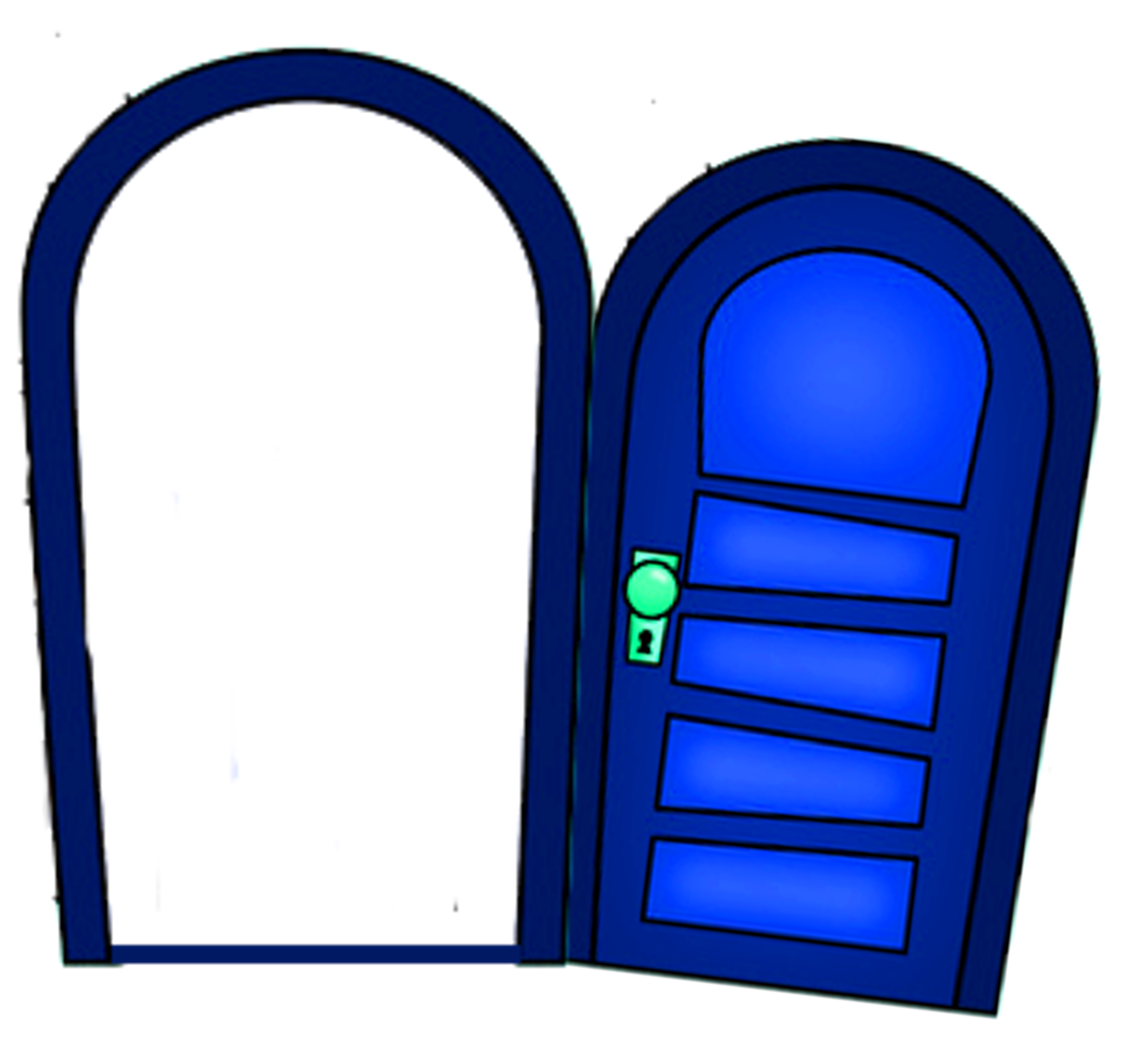 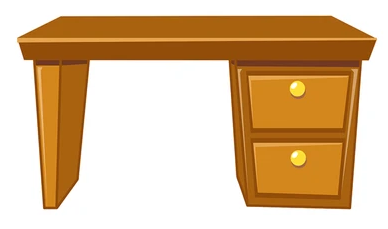 There’s ____ in the room
Answer
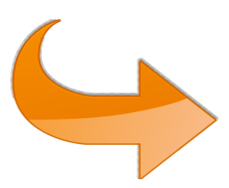 a desk
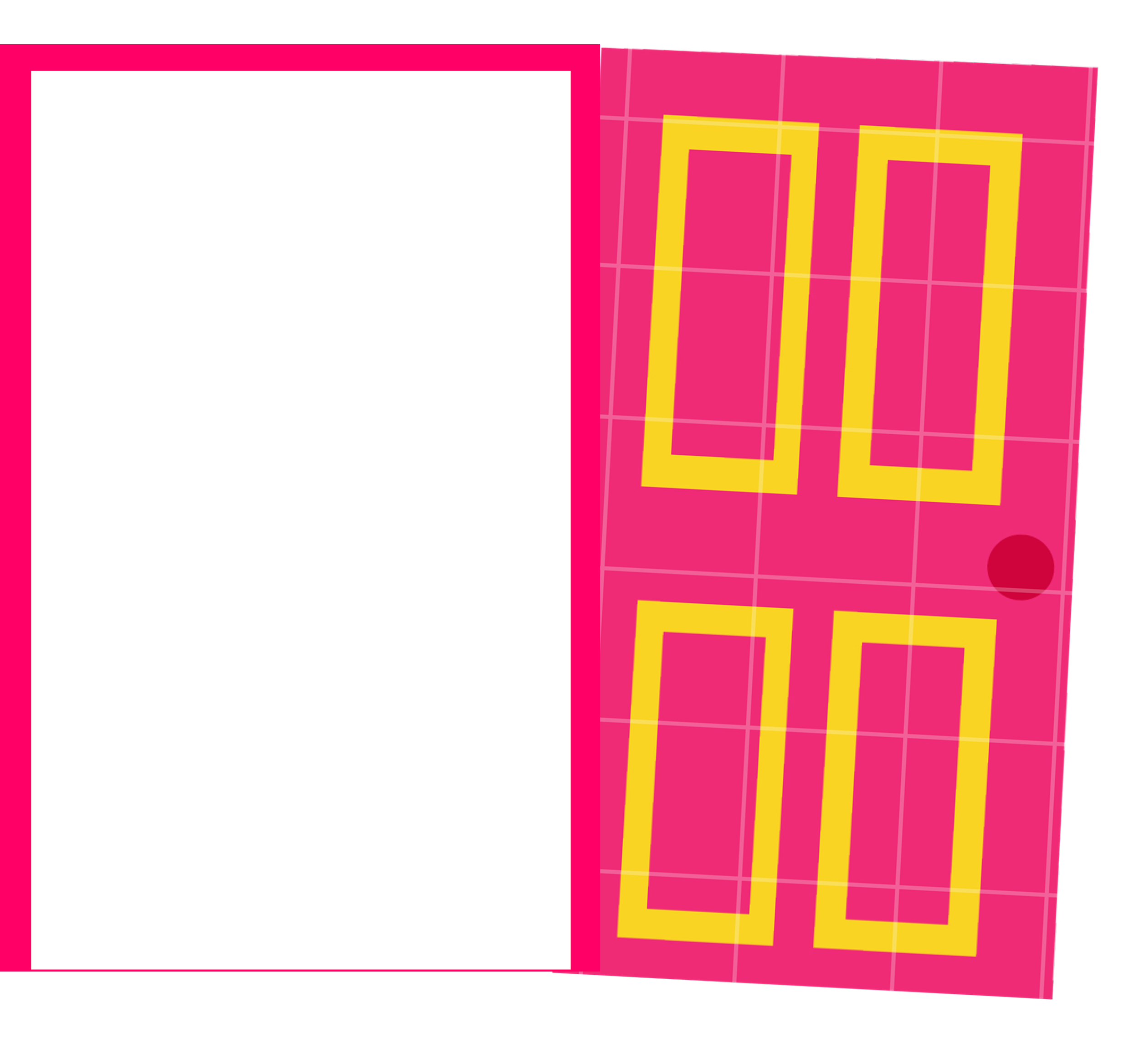 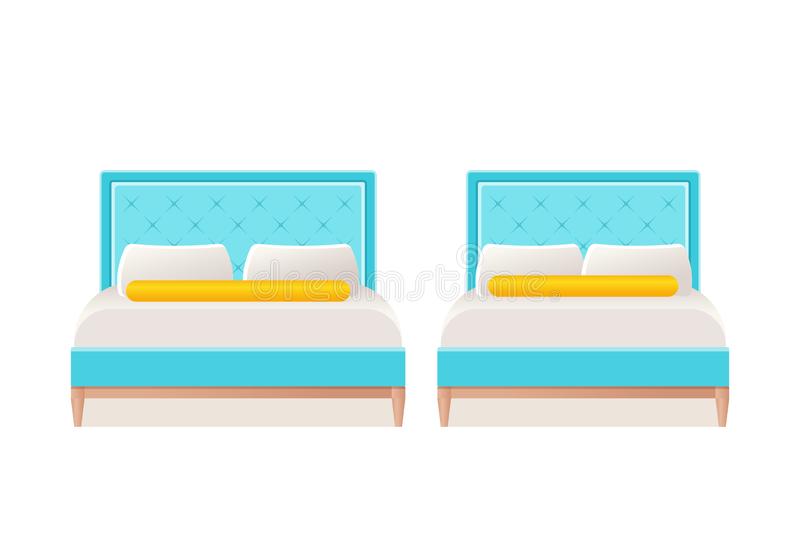 There are ______ in the room.
Answer
two beds
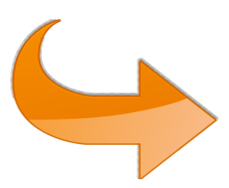 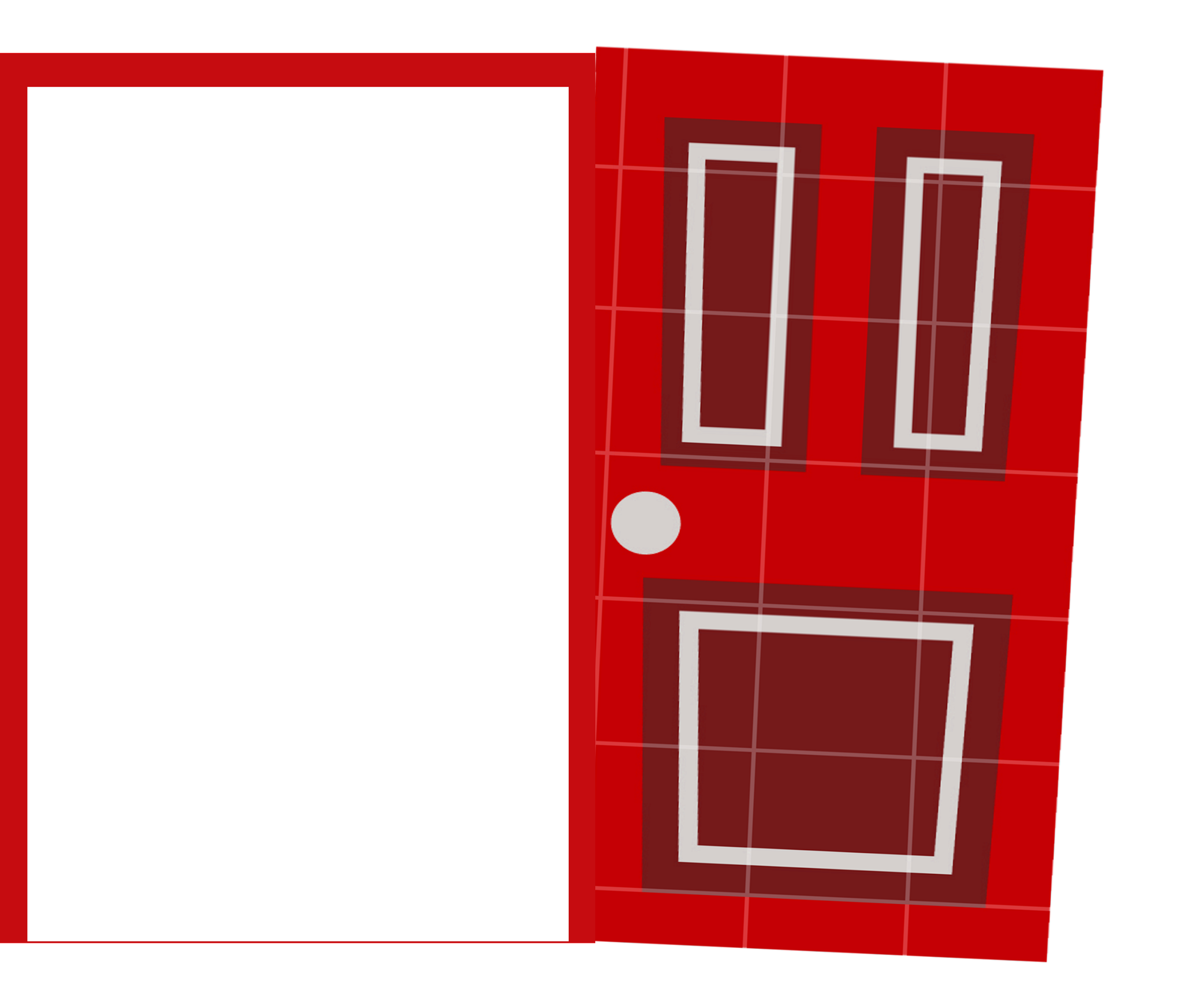 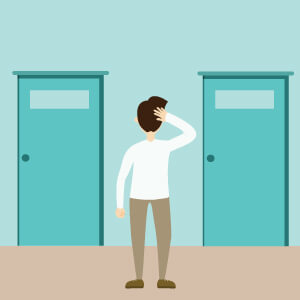 _____ two doors in the room.
A. There is       B. There are
Answer
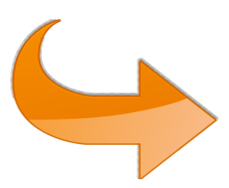 B. There are
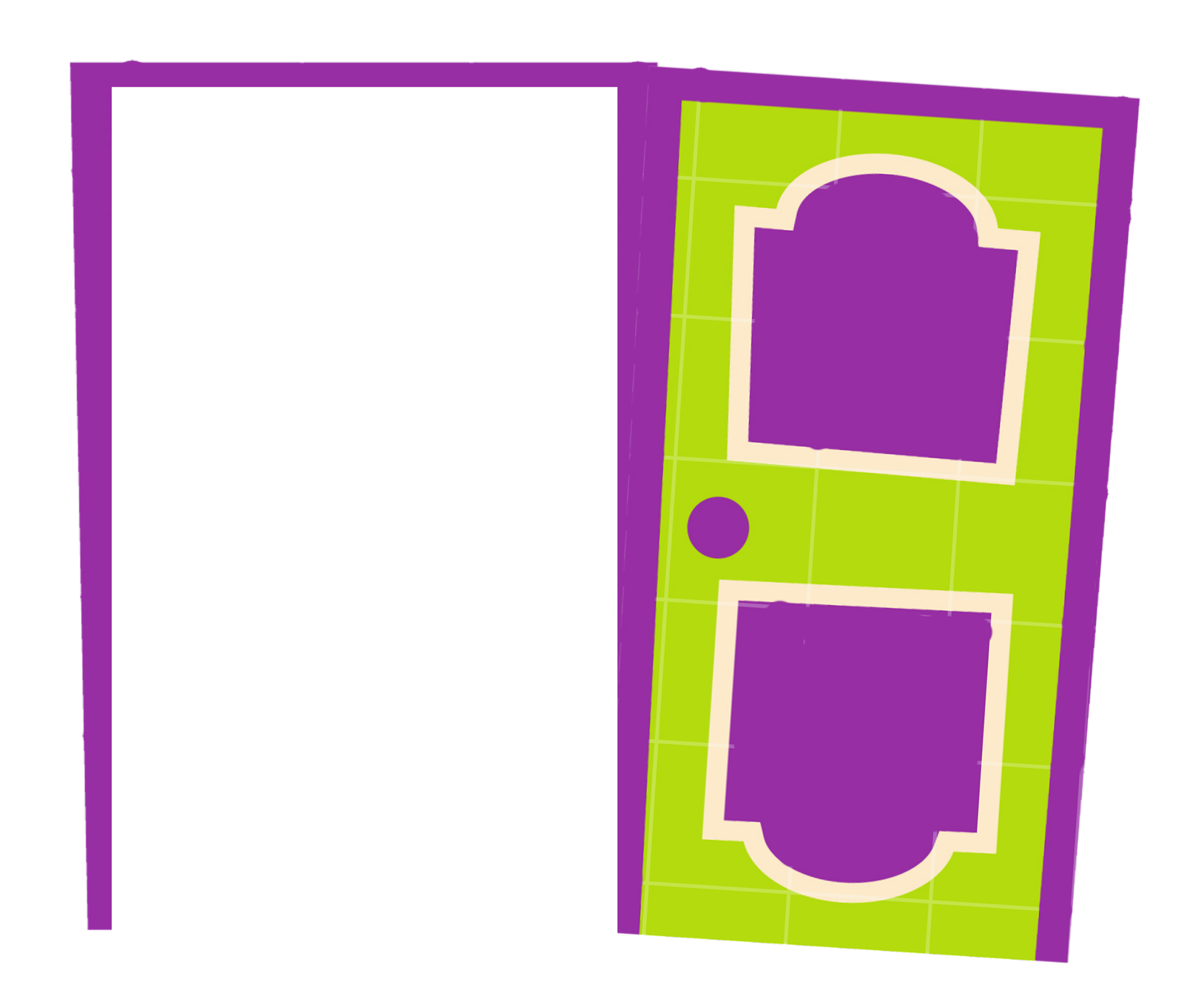 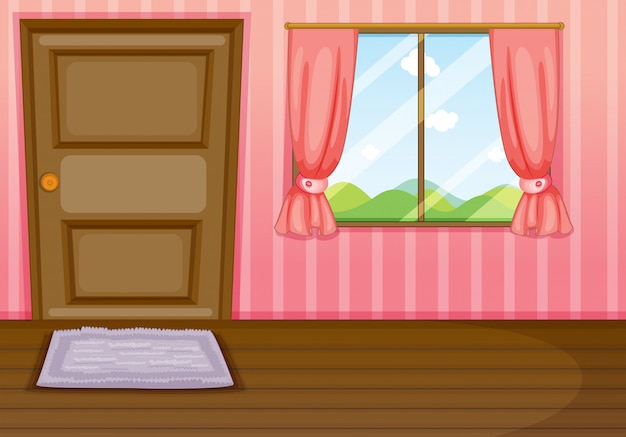 _____ a window in the room.
A. There is      B. There are
Answer
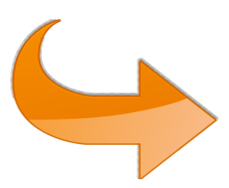 A. There is
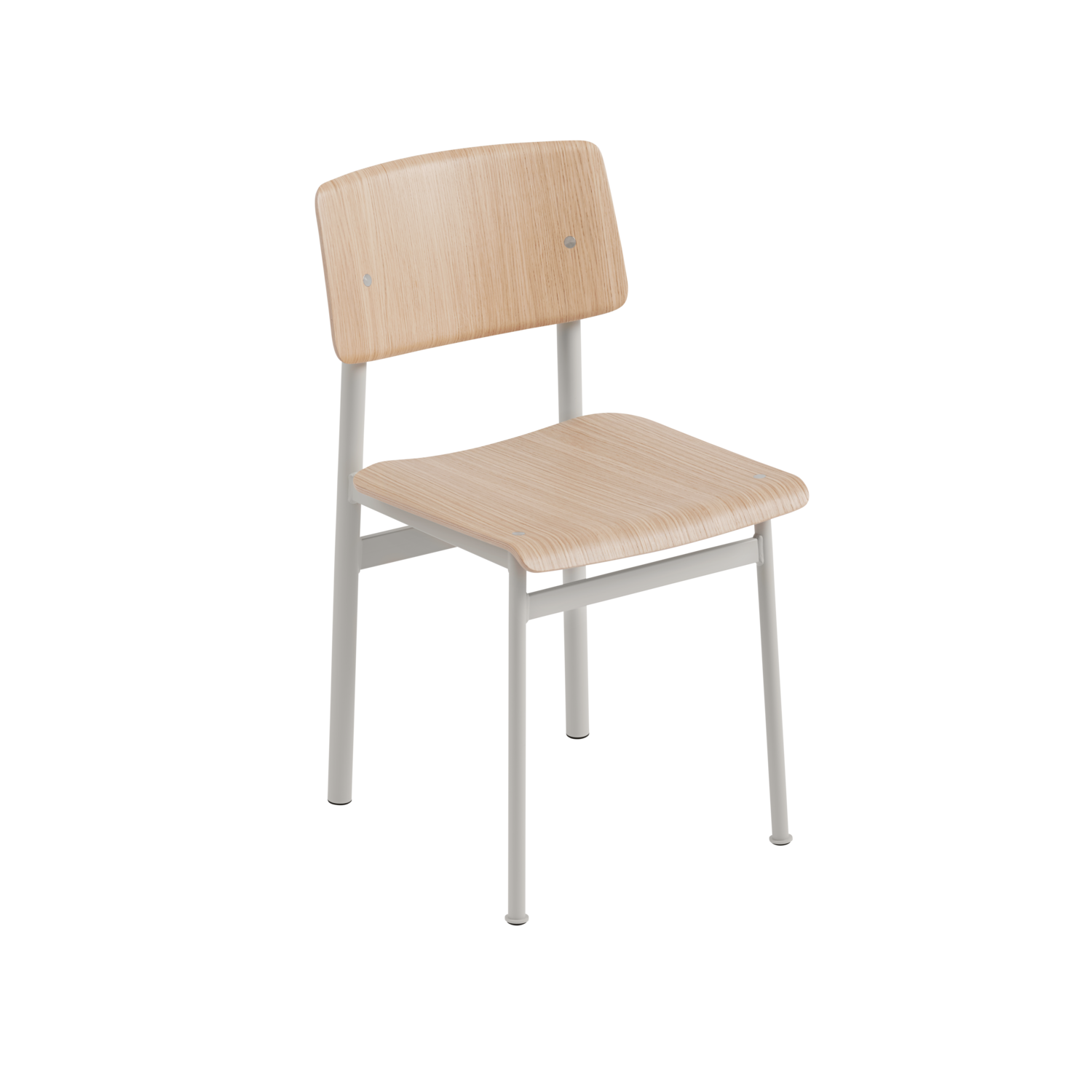 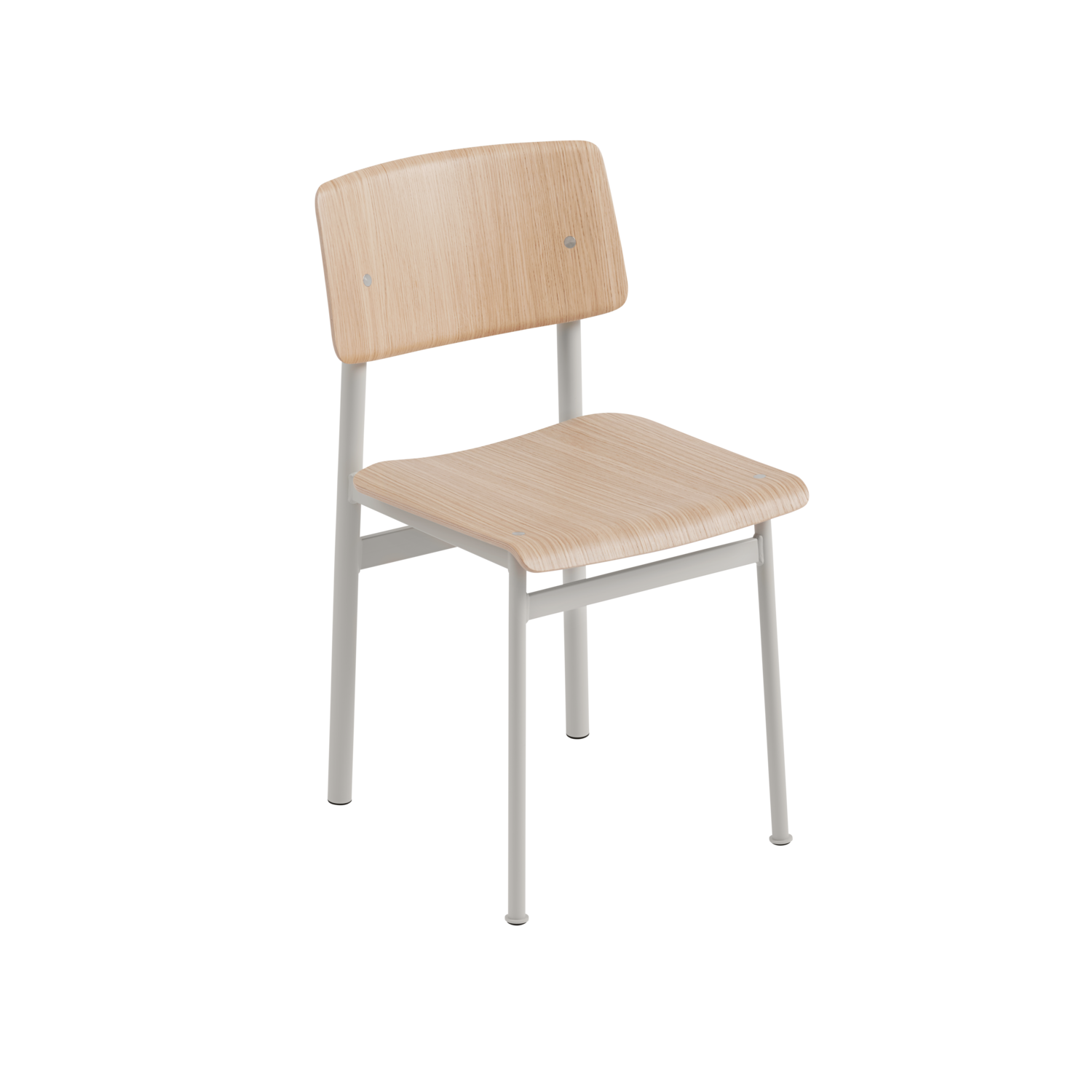 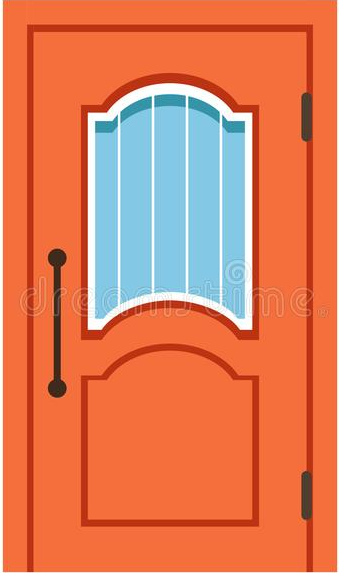 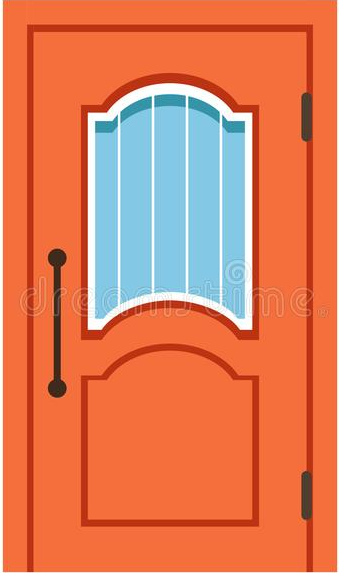 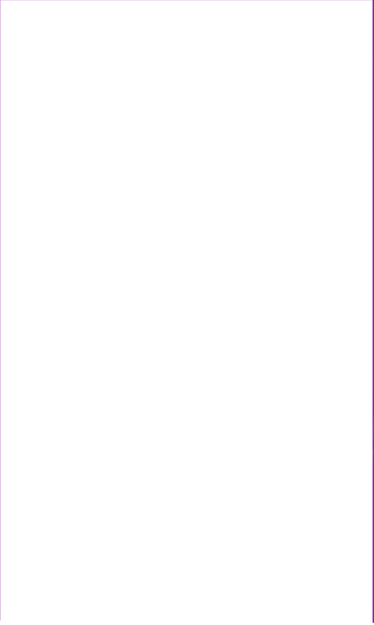 There is _____ in the room.
Answer
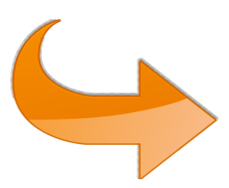 a chair
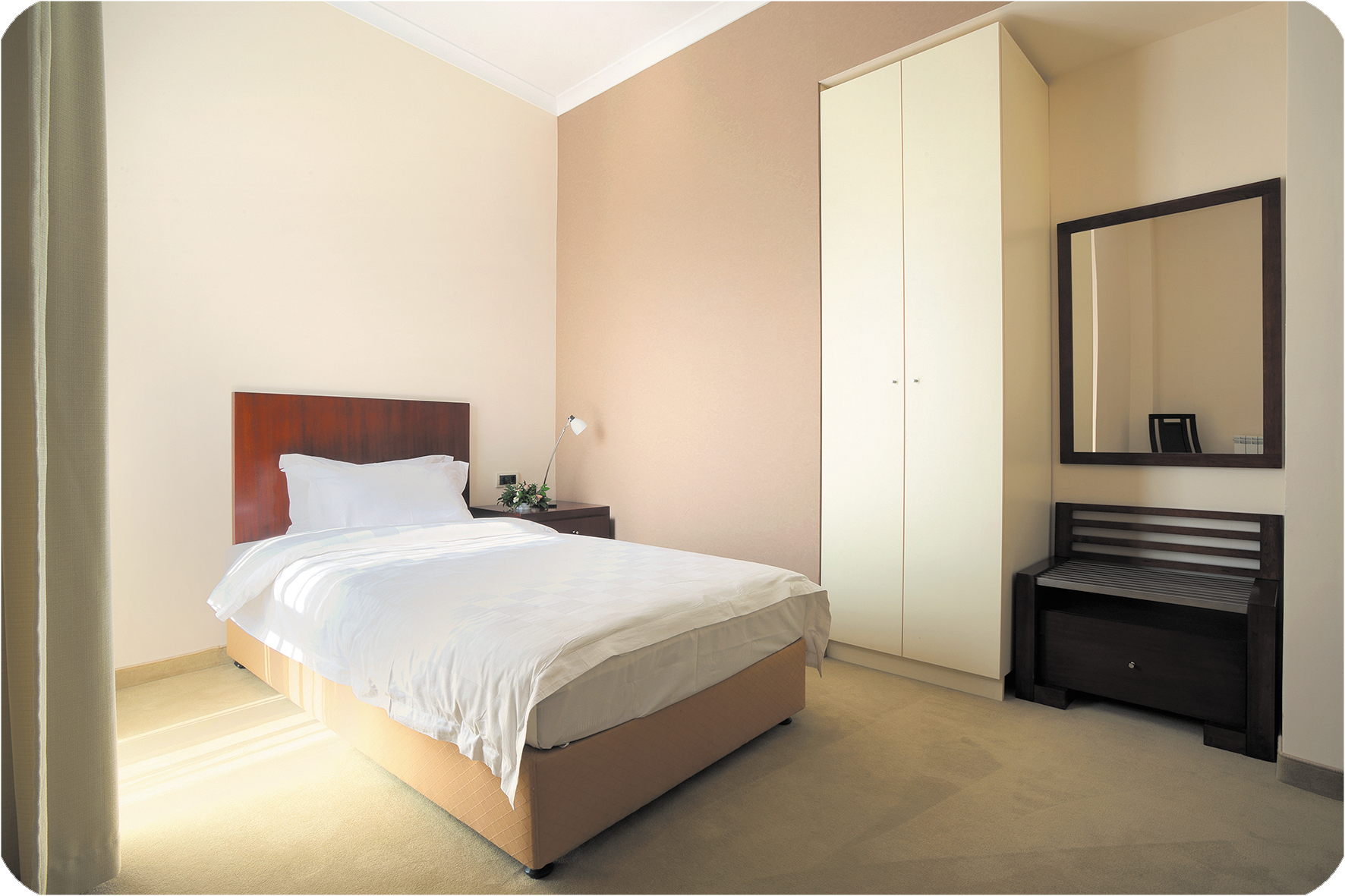 There is  __________ in the bedroom.
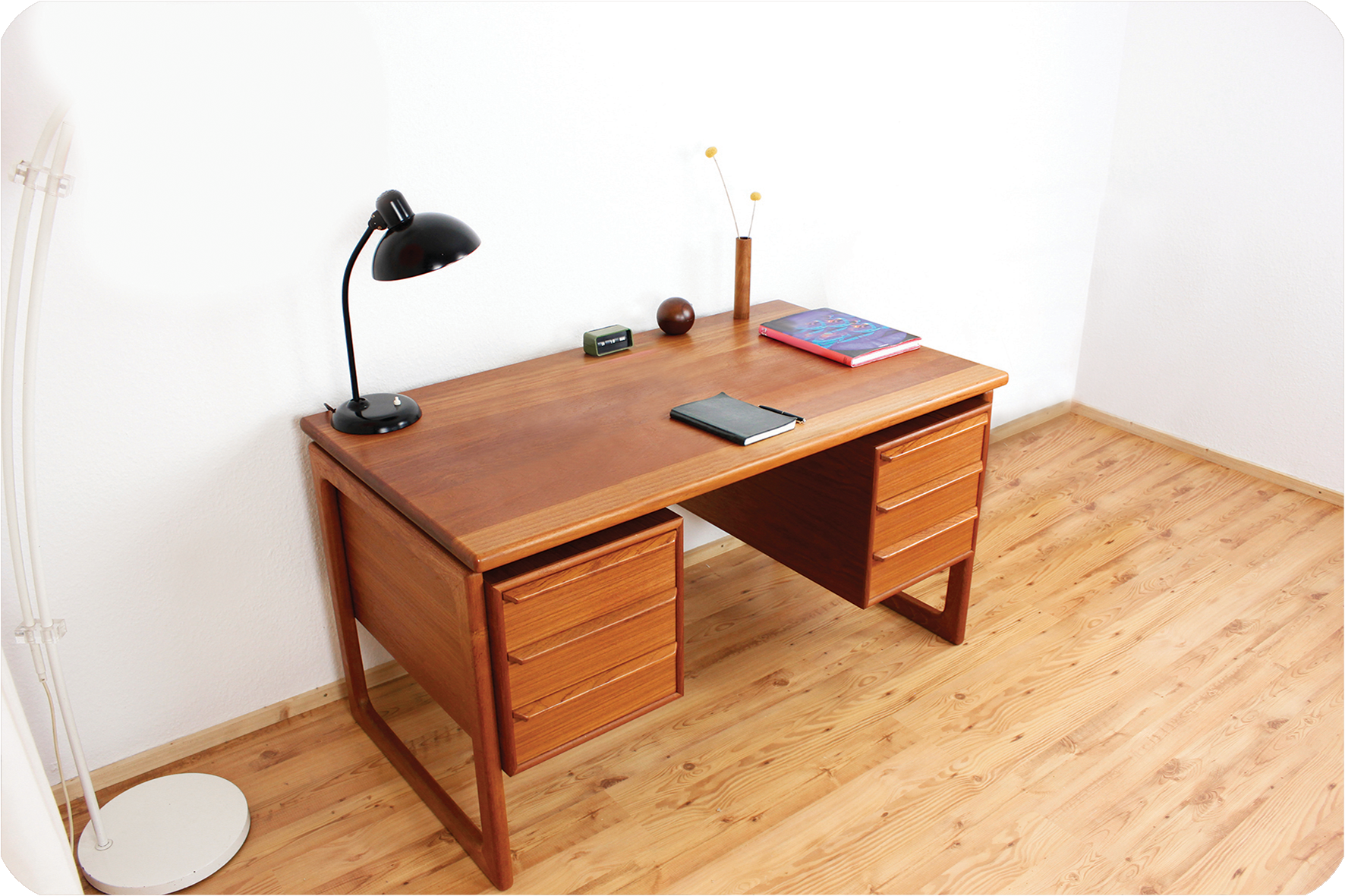 There are  __________ in the living room.
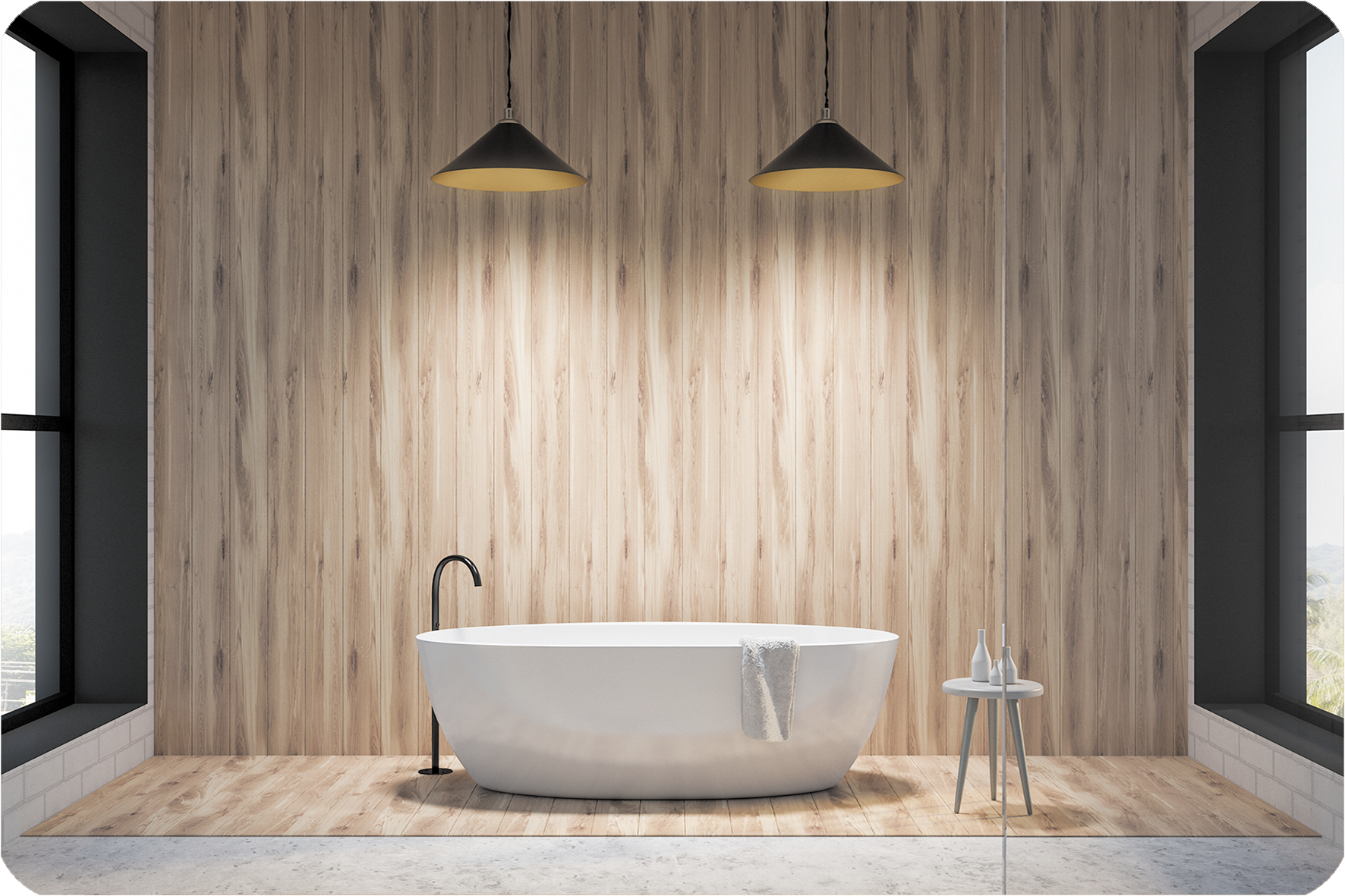 There is __________ in the bathroom.
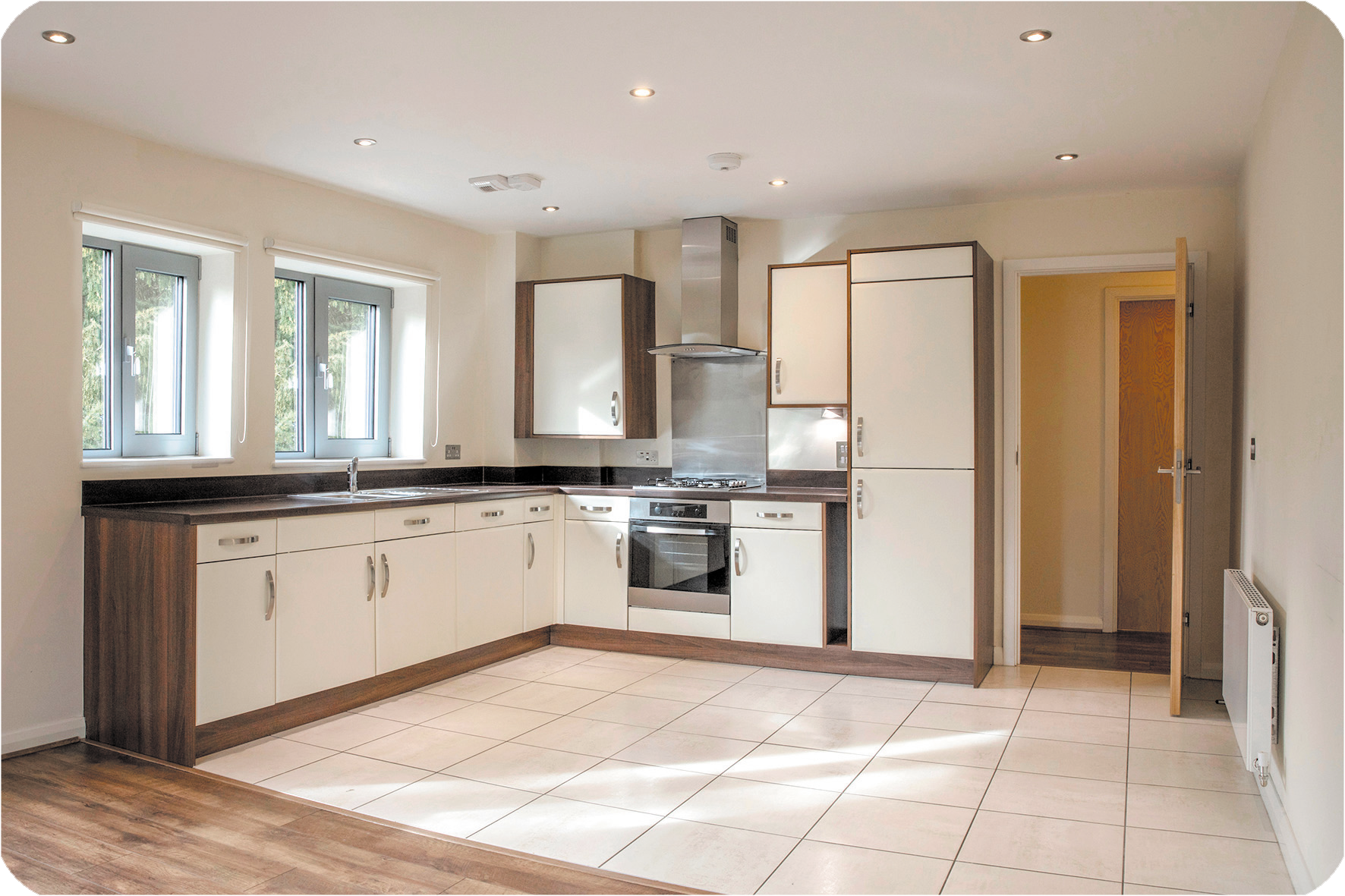 There is  ______ in the kitchen.
FUN CORNER
FUN CORNER
https://www.youtube.com/watch?v=lx1e5xakqKM